საქართველოს მყარი ნარჩენების მართვის კომპანია
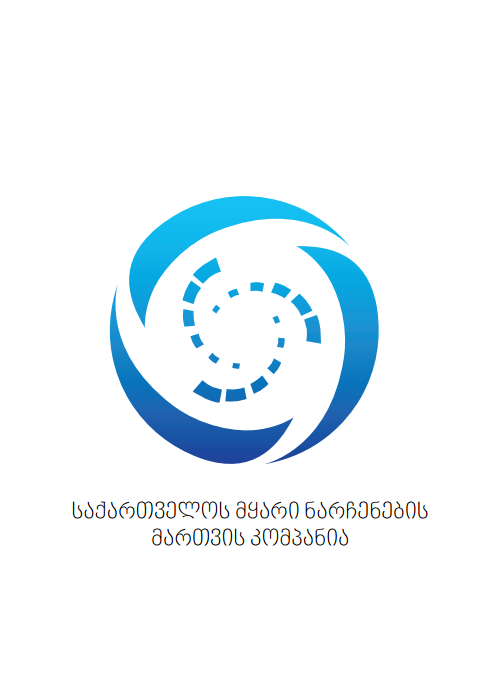 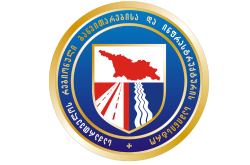 საქართველოს რეგიონული განვითარებისა და ინფრასტრუქტურის სამინისტრო
საქართველოს მყარი ნარჩენების მართვის კომპანია
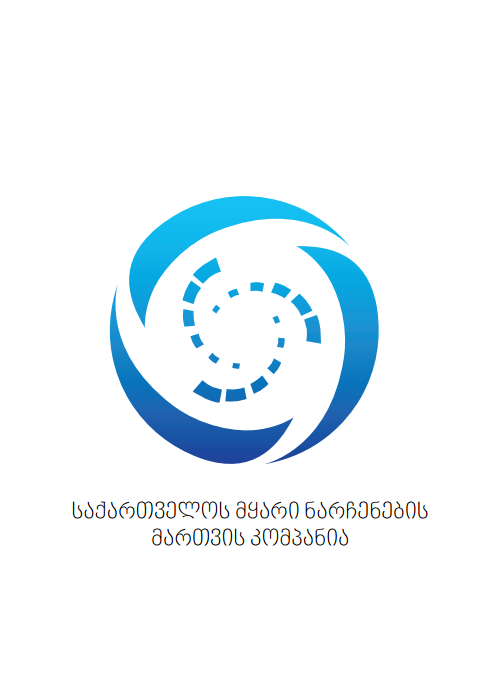 განხორციელებული აქტივობები
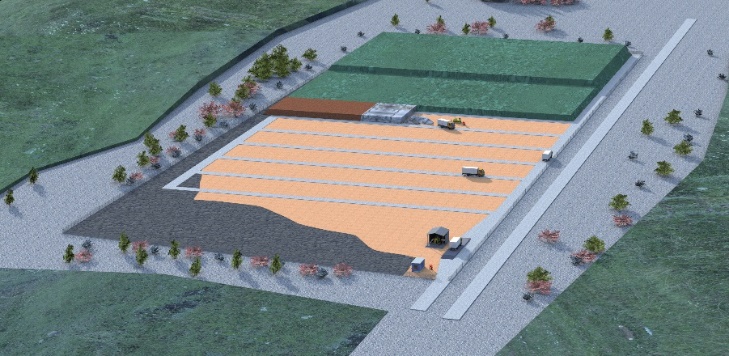 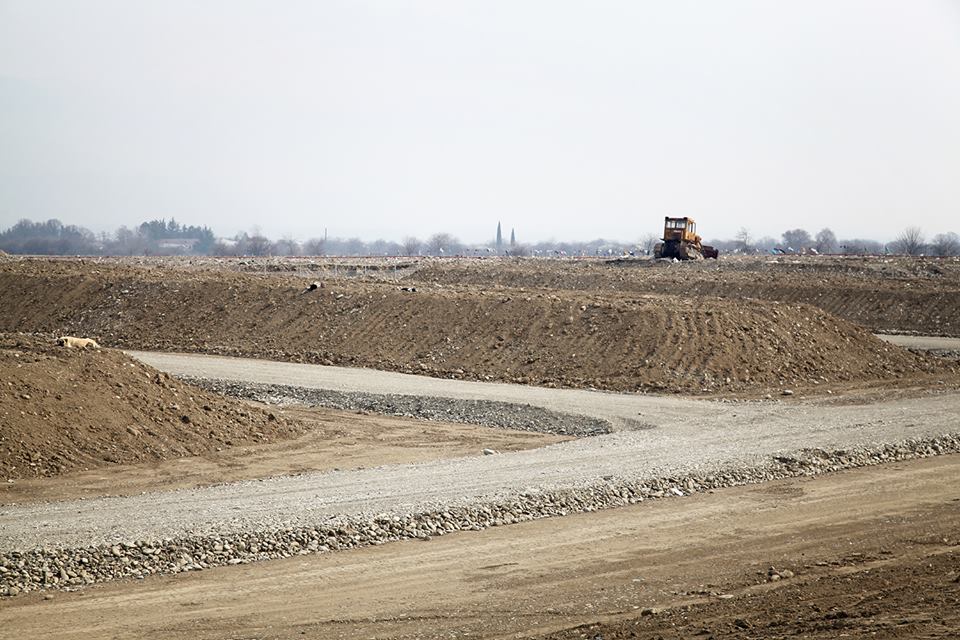 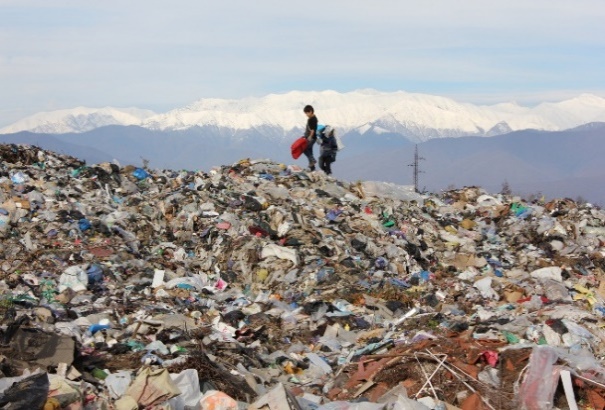 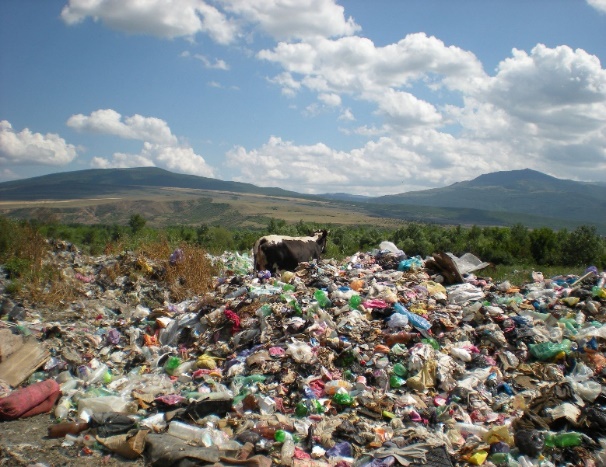 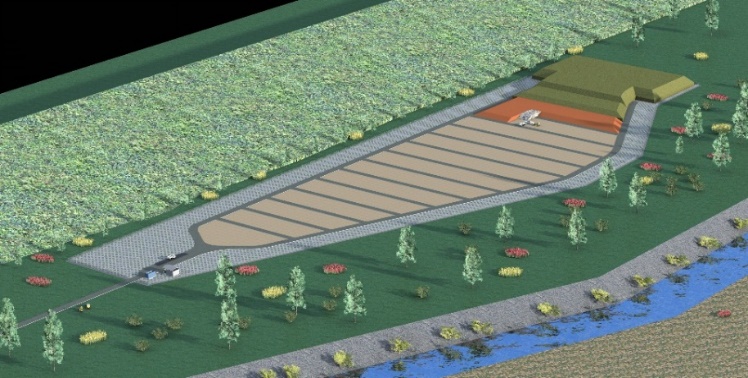 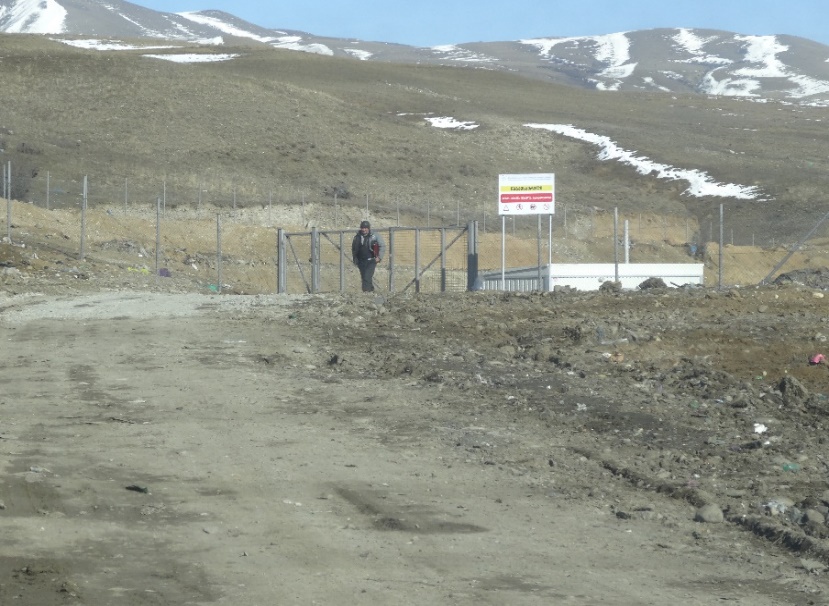 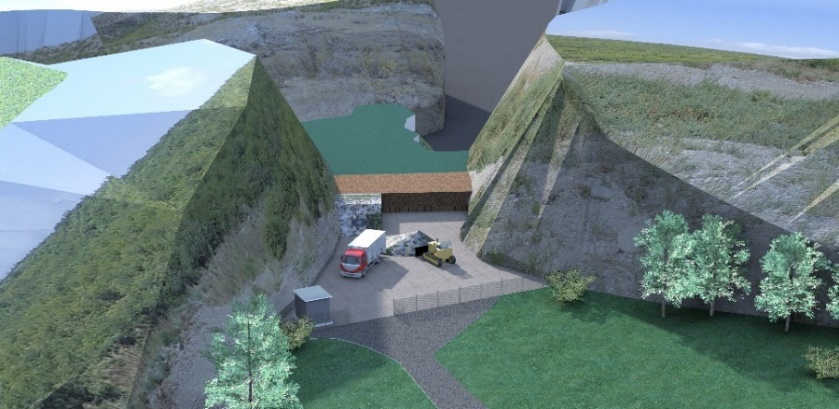 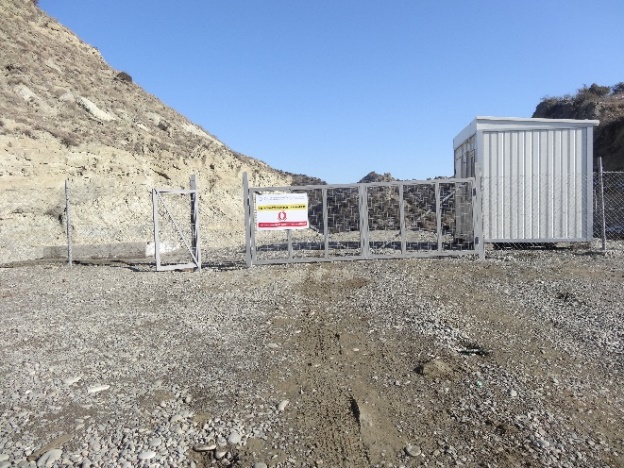 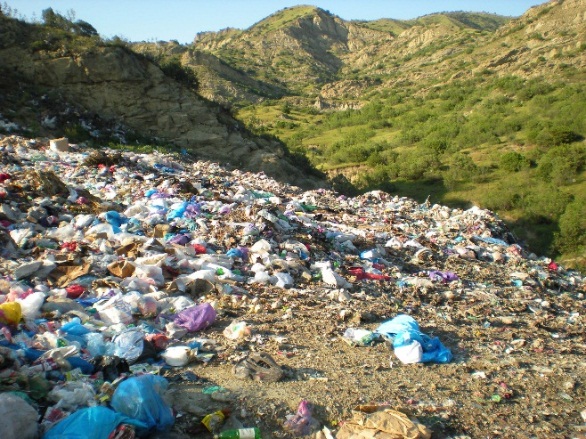 განხორციელებული აქტივობები
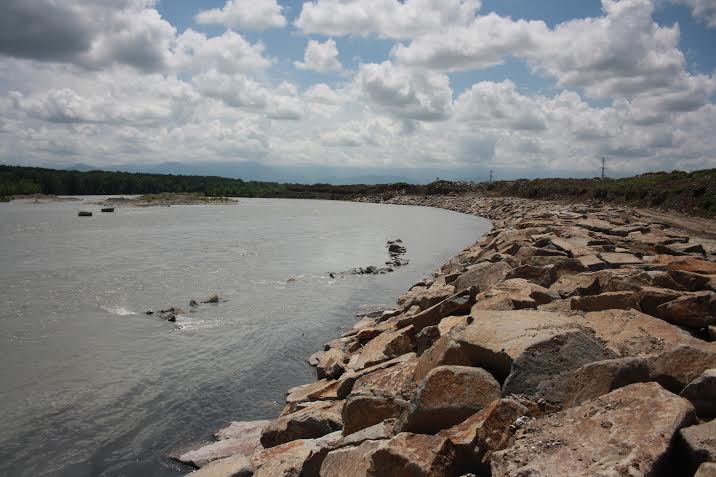 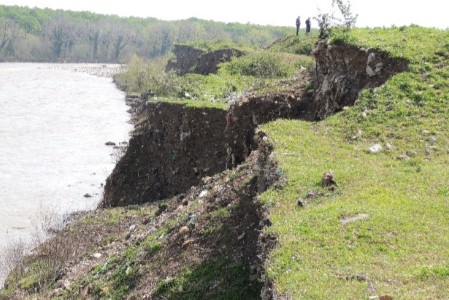 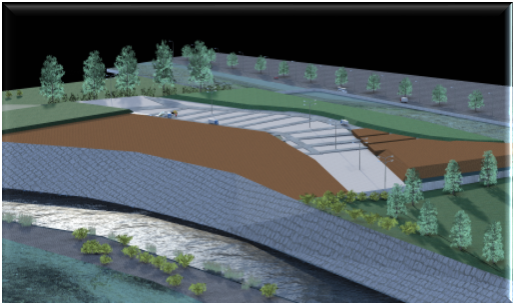 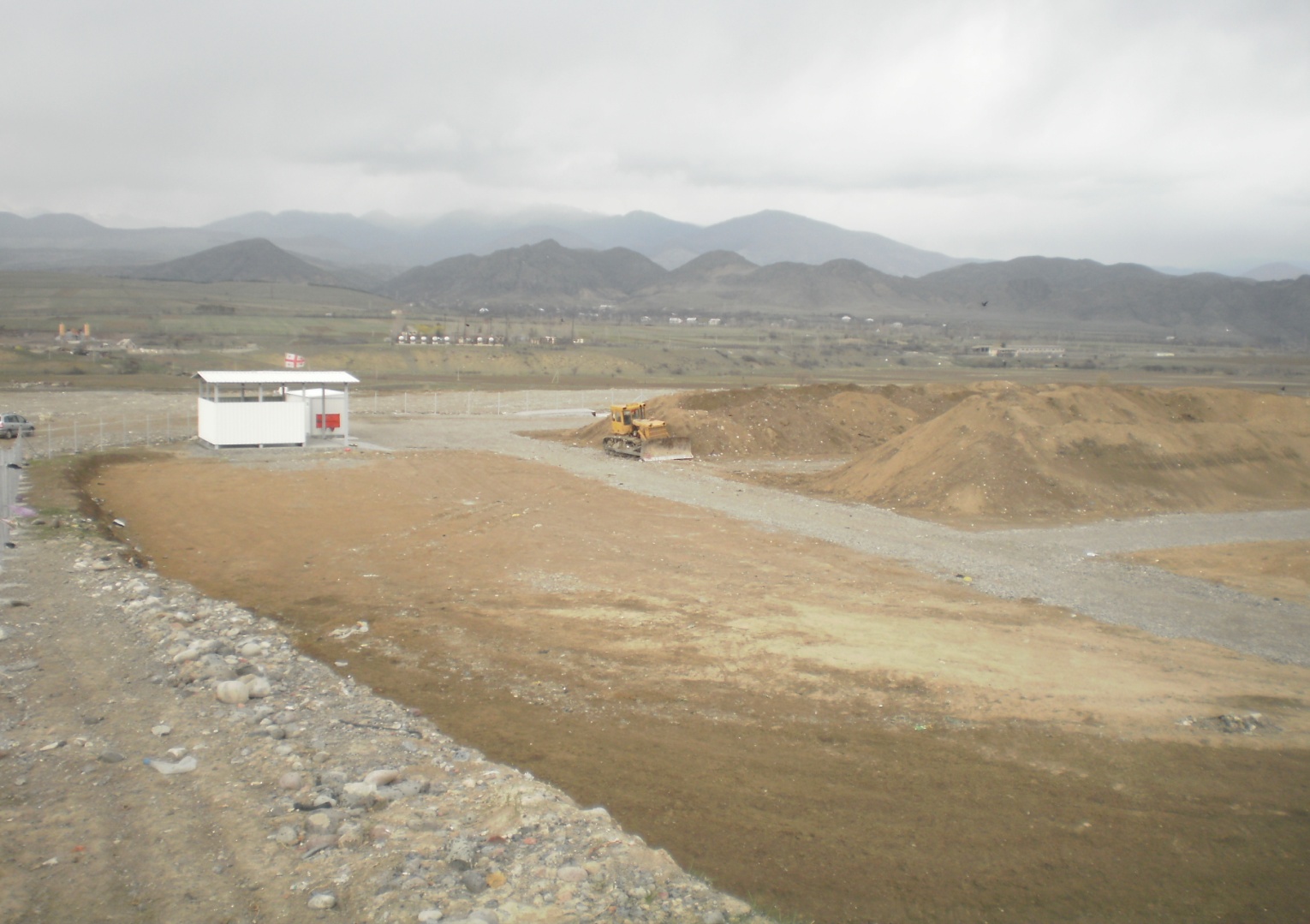 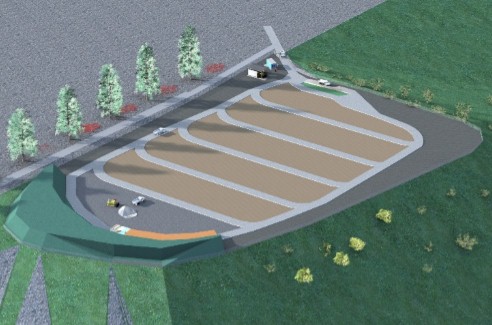 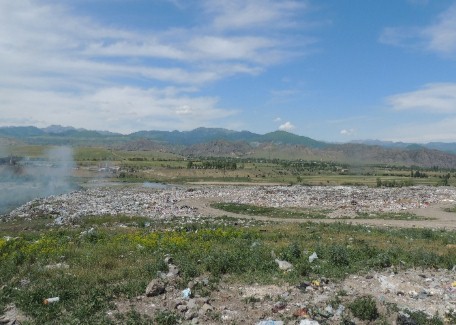 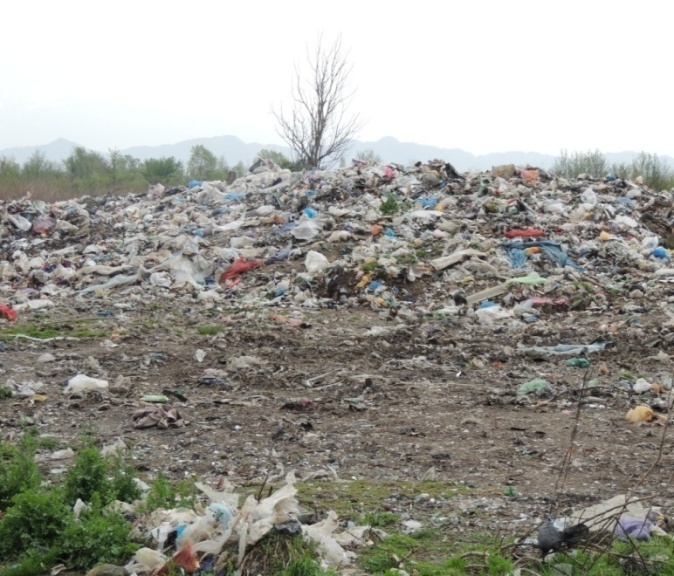 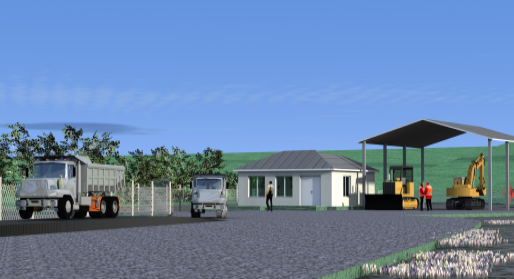 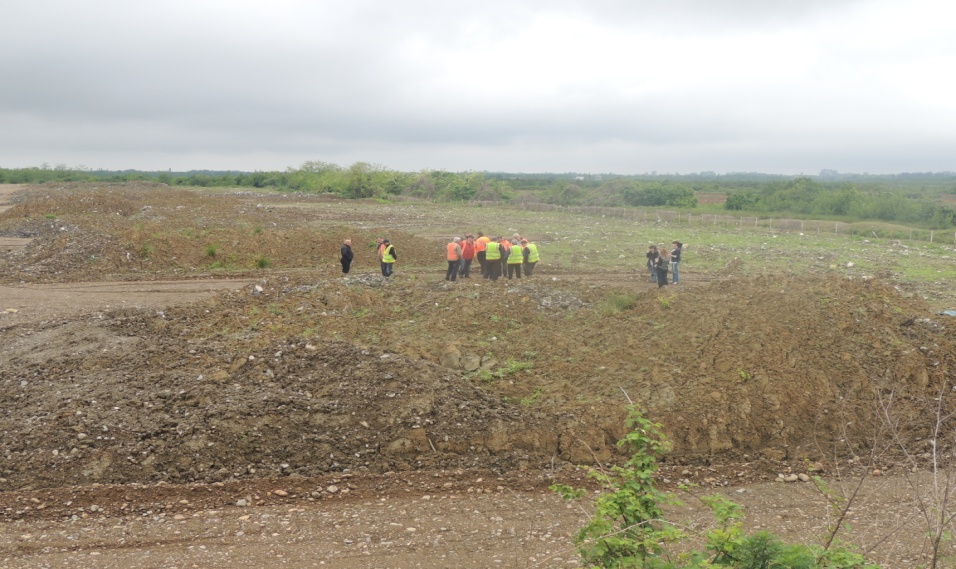 განხორციელებული აქტივობები
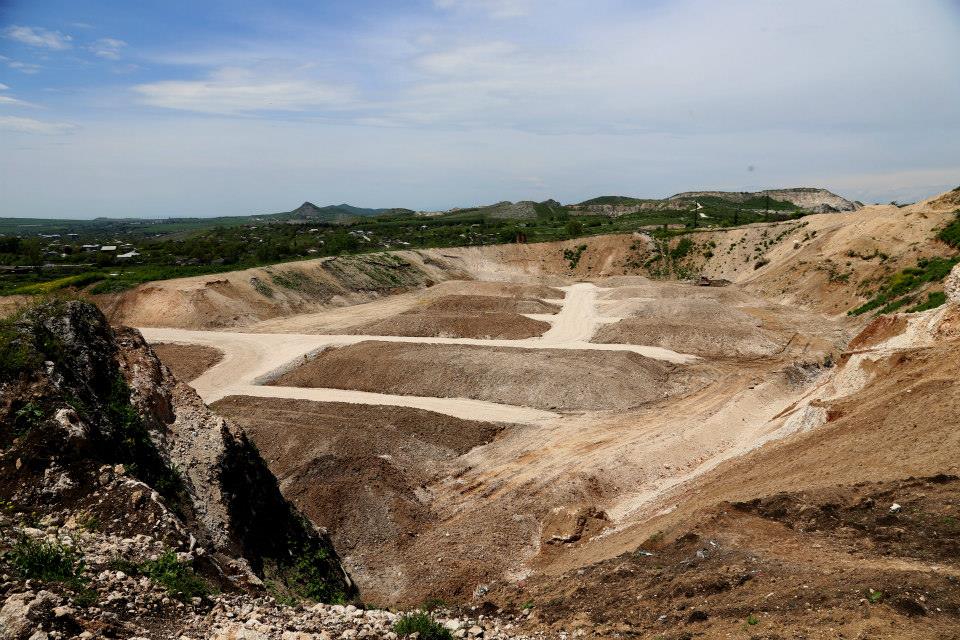 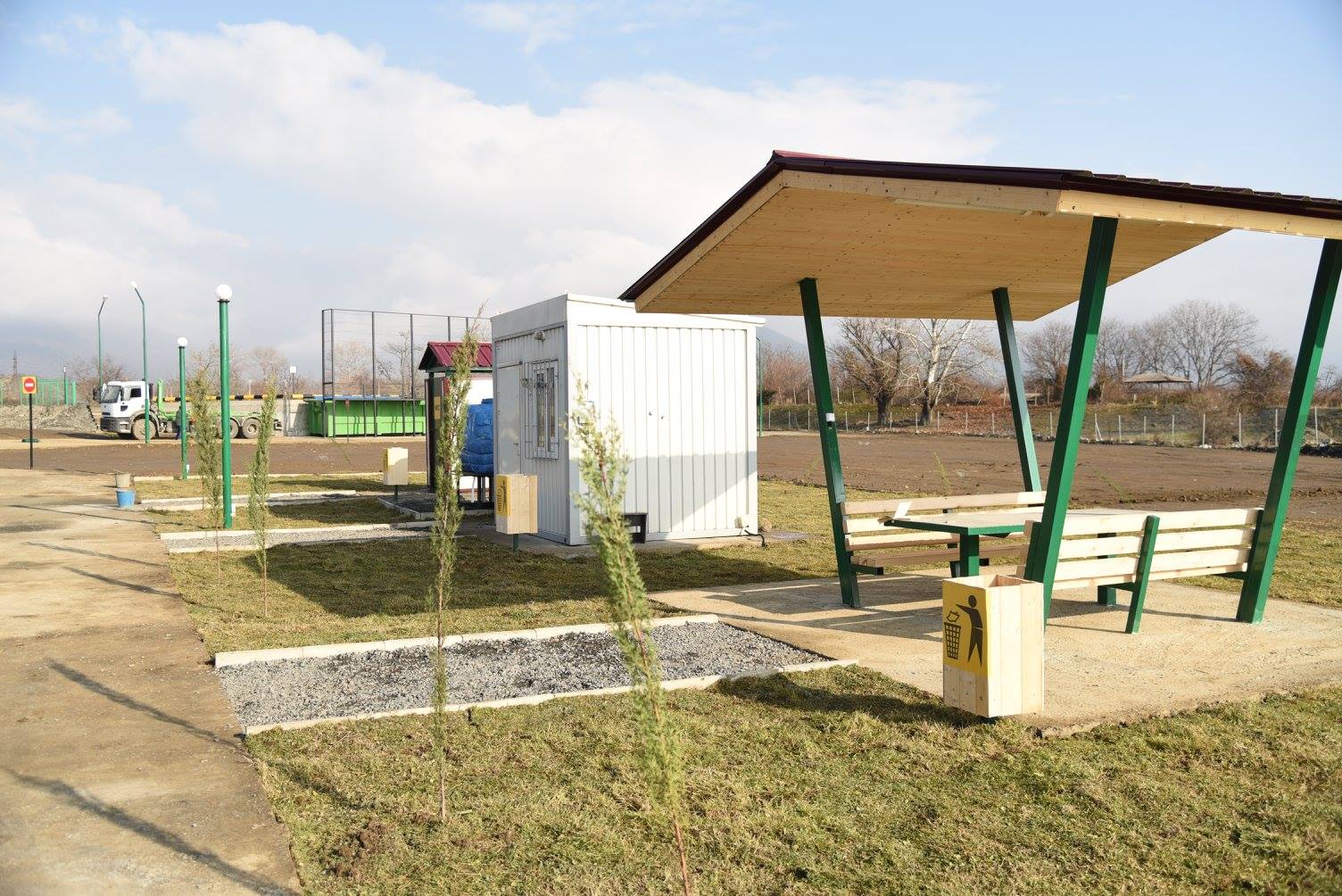 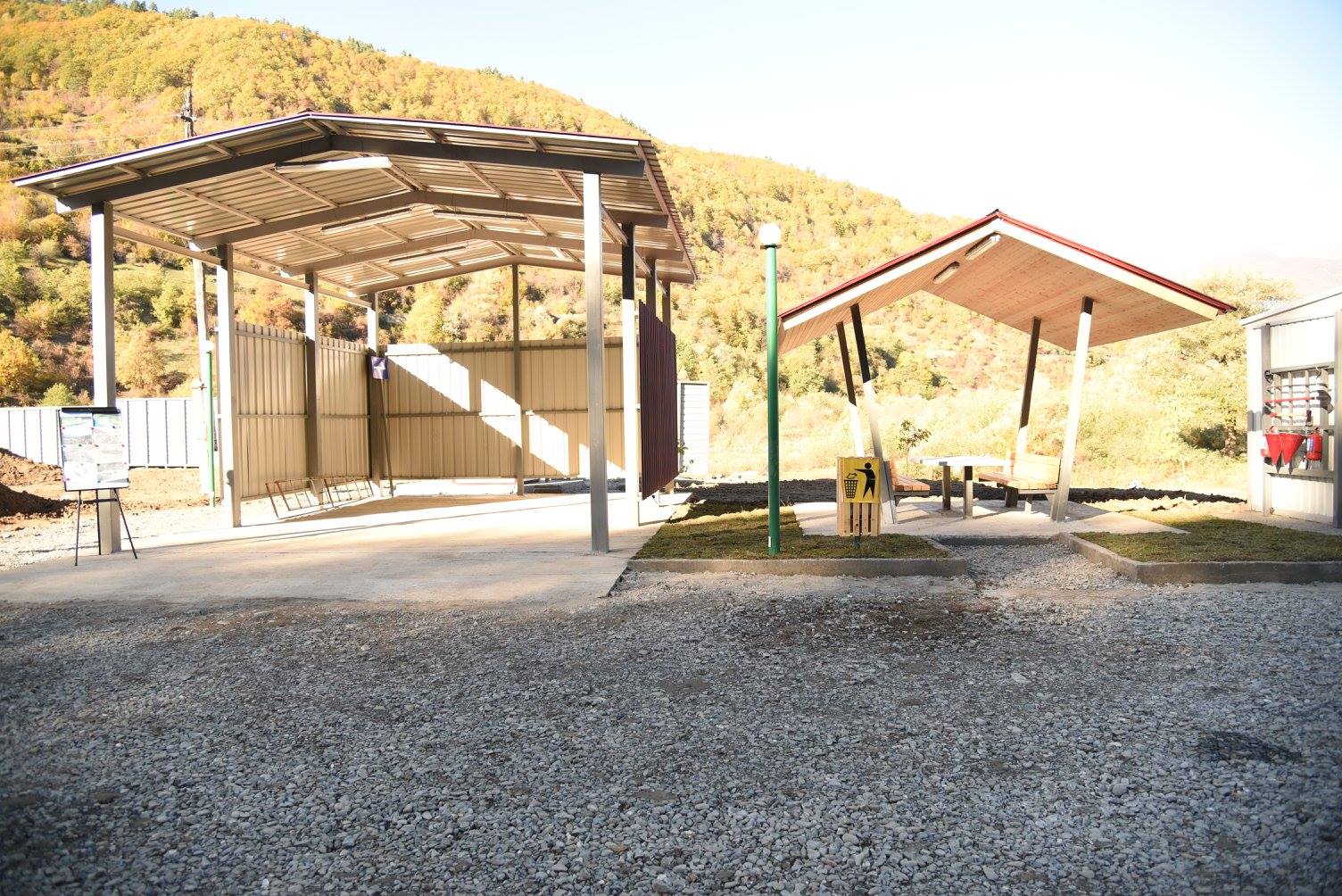 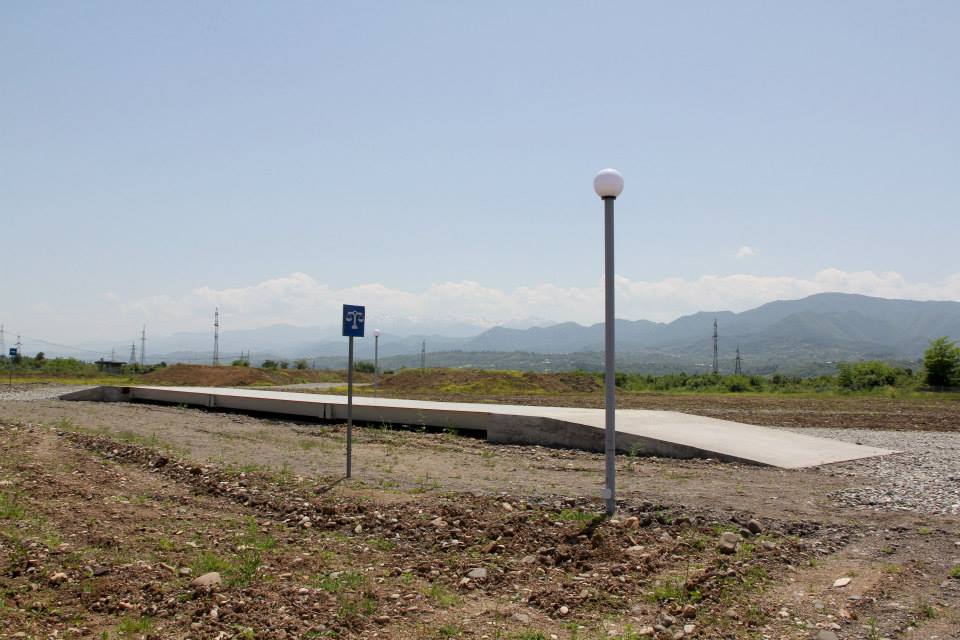 მიმდინარე და განხორციელებული აქტივობები
ქუთაისის მყარი ნარჩენების ინტეგრირებული მართვის პროექტი
პროექტის არეალი: იმერეთისა და რაჭა–ლეჩხუმი–ქვემო სვანეთის რეგიონები
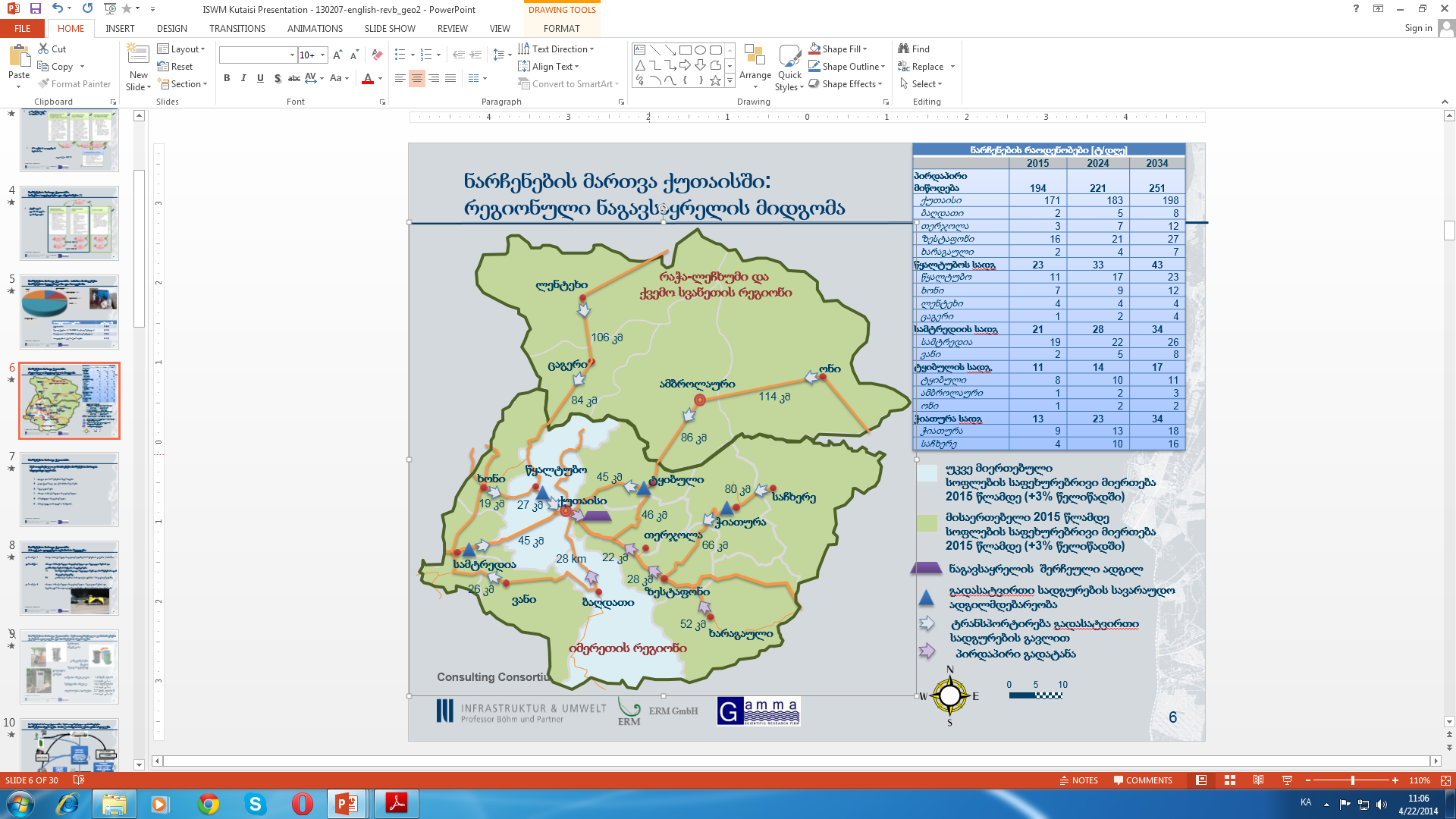 ჭიშკრის გადასახადი
რეციკლირება
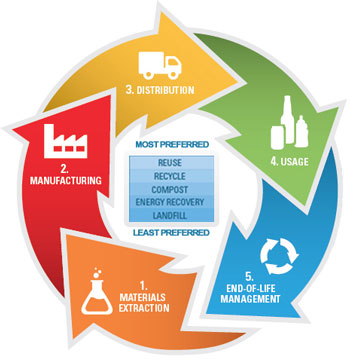 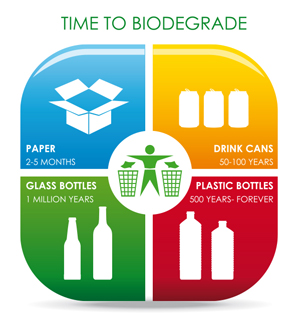 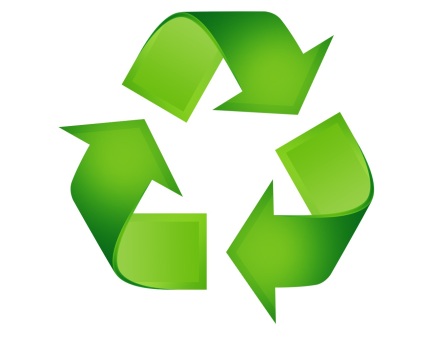 მადლობა ყურადღებისთვის!
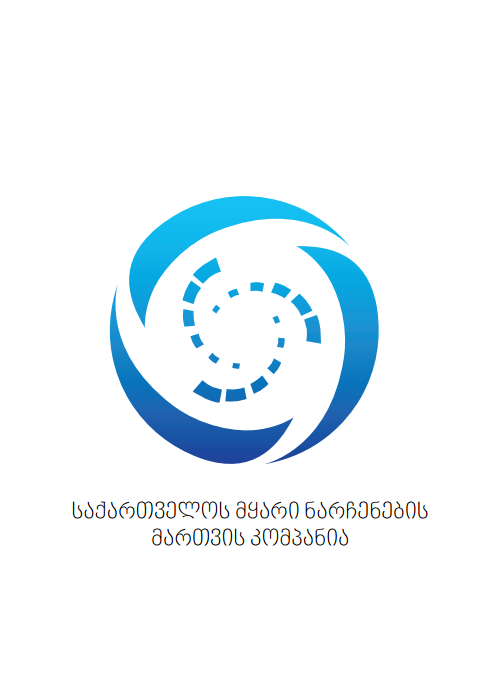 2017